Reducing High Risk Alcohol Use at Illinois State University
Our Campus…
What is Illinois State University doing?
Alcohol Task Force – Three year strategic plan;
representation from University College, Academic
Senate, Mennonite School of Nursing, Dean of
Students, Health Promotion and Wellness, Police,
Athletics
Accomplishments
Awarded a $250,000 Department of Education grant
“Think About It” social norms marketing  campaign
“Partners in Prevention” training developed  for faculty and staff
Conducted baseline alcohol policy knowledge survey with Preview students /parents /new faculty orientation
Parent-focused alcohol brochure added to Preview packets; flyer placed in student packets
Distributed 2000 planners to off-campus students; planners contains information on hosting safe parties and recognizing signs of alcohol poisoning
Awarded an on-campus enforcement grant (ISU Police Department)
Conducted “Breaking the Seal” student-led alcohol forum; 300+ students attended
What can you do?
Add research-based alcohol and other drug information and data to your syllabi
Look for ways to engage and connect with students in your classes 
Avoid jokes/comments about the weekend, etc. that support high-risk use
Hold classes on Friday, especially early morning classes
(many students drink heavily on
Thursday nights)
Give quizzes/tests on Friday
Avoid giving “21st birthday” holidays
Discourage undergraduate student groups from sponsoring pub crawls as a group activity due to the high-risk alcohol consumption that will occur
Risks Associated with Alcohol Consumption (National vs. ISU)*
At ISU, numbers of drinks per week vs. GPA**
For more information, please contact Kerri Calvert, MS, CHES 438-7273 kecalve@ilstu.edu
*Core Alcohol and Drug Survey 2009 n=1713
**National College Health Assessment, 2000 n=767; 2002 n=837; 2004 n=629; 2007 n=701
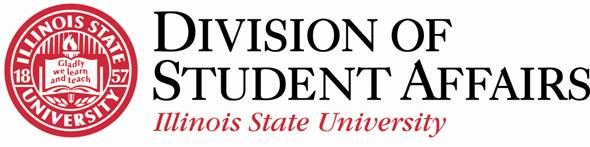